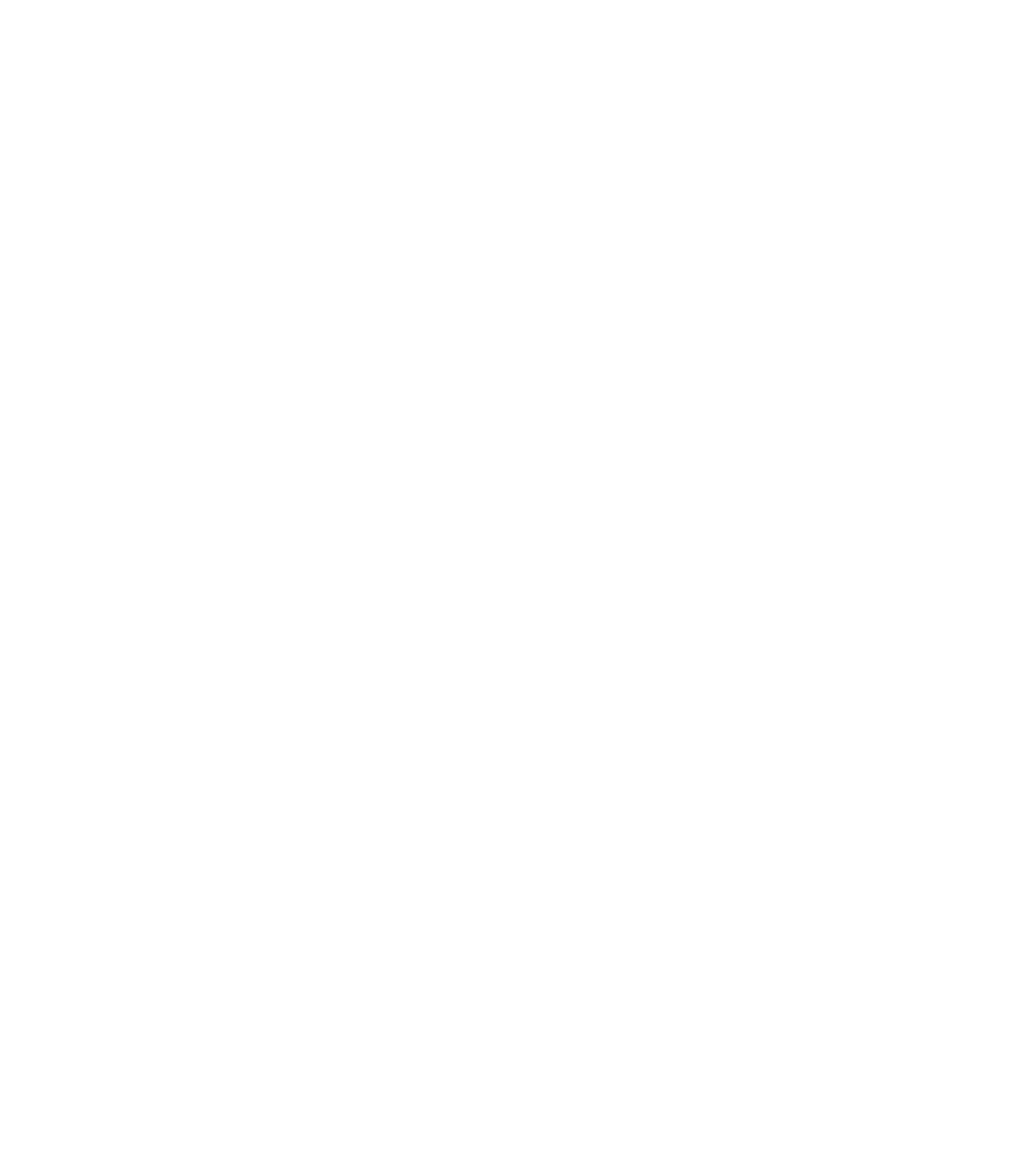 THE REAL ESTATE COMPANY OF CHOICE
THE PROOF IS IN THE NUMBERS
YOUR NAME
yourname@kw.com
555.555.5555

kwwebsite.com
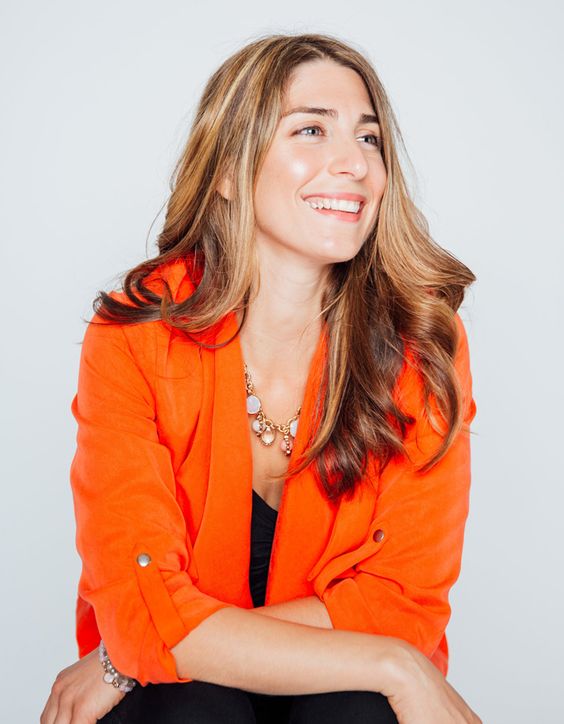 February 2019
5.2%
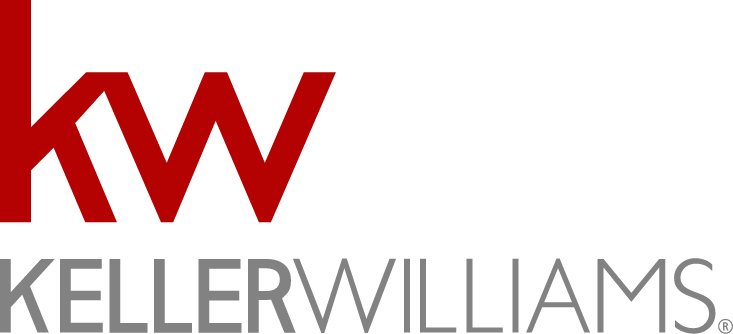 Listings sold by Keller Williams are 5.2% more than the industry as a whole.
When you’re ready to sell, you want to work with a real estate professional backed by a company that you can trust.

Keller Williams is the number one real estate company in the United States. That means we have more agents helping more clients than anyone else in our industry.

This milestone – and these numbers – reflect the trust that clients such as yourself have placed in Keller Williams and represent the reputation built by that trust.
2.9%
Our listings sold by volume outpaced the industry by 2.9%.
[Speaker Notes: KWRI
JANUARY 2018 vs. 2019]